M.Tech Admission
Apply online at
  www.iith.ac.in
Department of Materials Science & Metallurgical  Engineering
2023-24
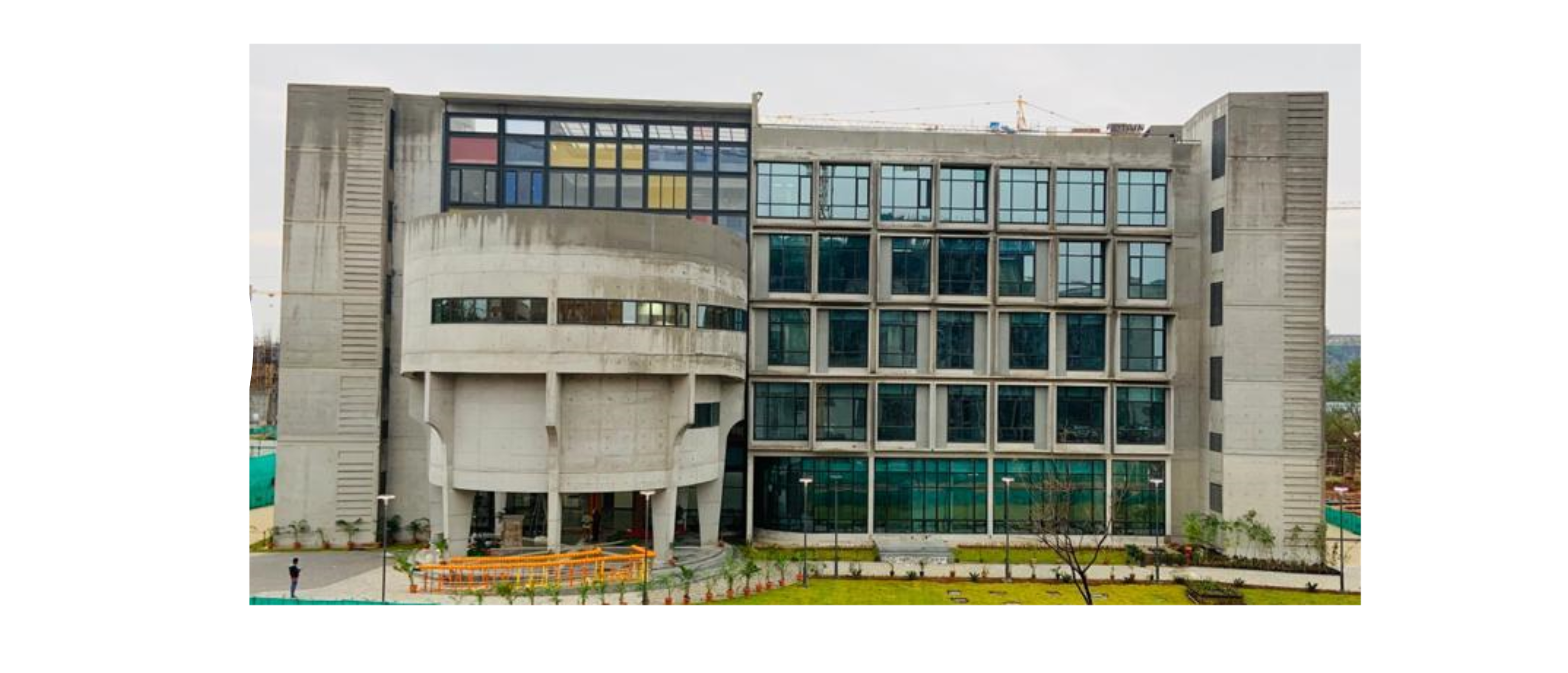 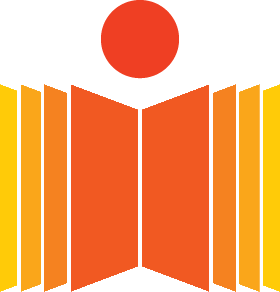 Indian Institute of 
Technology Hyderabad
MSME Faculty
Prof. B.S.Murty
PhD: IISc Bangalore, India
Contact: bsm@msme.iith.ac.in, +91 (40) 2301 6033
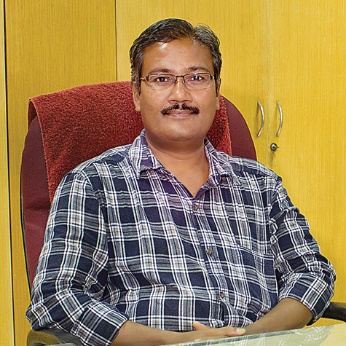 Prof. G.D. Janakiram
PhD: IIT Madras, India
Contact: jram@msme.iith.ac.in, +91 (40) 2301 6565
Prof. Pinaki P. Bhattacharjee
PhD: IIT Kanpur, India
Contact: pinakib@msme.iith.ac.in, +91 (40) 2301 6069
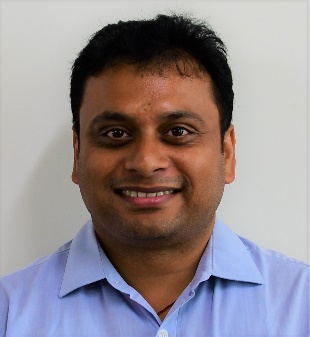 Dr. Bharat B. Panigrahi
PhD: IIT Kharagpur, India
Contact: bharat@msme.iith.ac.in, +91 (40) 2301 6032
Dr. Suhash R. Dey
PhD, Paul-Verlaine Metz, France
Contact: suhash@msme.iith.ac.in, +91 (40) 2301 6096
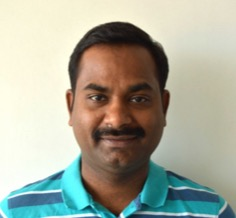 MSME Faculty
Dr. Atul S. Deshpande
PhD: Max Planck, Potsdam, Germany
Contact: atuldeshpande@msme.iith.ac.in, +91 (40) 2301 7044
Dr. Saswata Bhattacharya
PhD: IISc Bangalore, India
Contact: saswata@msme.iith.ac.in, +91 (40) 2301 7107
Dr. Ranjijth Ramadurai
PhD: IISc Bangalore, India
Contact: ranjith@msme.iith.ac.in, +91 (40) 2301 7046
Dr. Mudrika Khandelwal
PhD: Cambridge, UK
Contact: mudrika@msme.iith.ac.in, +91 (40) 2301 7118
Dr. Subhradeep Chatterjee
PhD: IISc Bangalore, India
Contact: subhradeep@msme.iith.ac.in, +91 (40) 2301 8442
MSME Faculty
Dr. Sairam K. Malladi
PhD: TU Delft, Netherlands
Contact: srkm@msme.iith.ac.in, +91 (40) 2301 7003
Dr. Shourya Dutta Gupta
PhD: EPFL, Switzerland
Contact: shourya@msme.iith.ac.in, +91 (40) 2301 6561
Dr. Rajesh Korla
PhD: IISc Bangalore, India
Contact: rajeshk@msme.iith.ac.in, +91 (40) 2301 6559
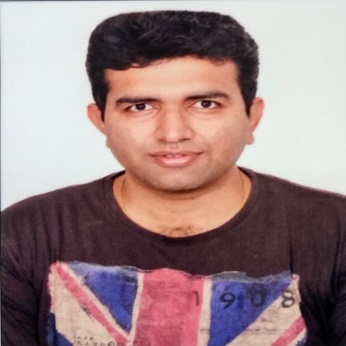 Dr. Mayur Vaidya
PhD: IIT Madras, India
Contact: vaidyam@msme.iith.ac.in, +91 (40) 2301 6564
Dr. Chandrasekhar Murapaka
PhD: NTU Singapore
Contact: mchandrasekhar@msme.iith.ac.in, +91 (40) 2301 6562
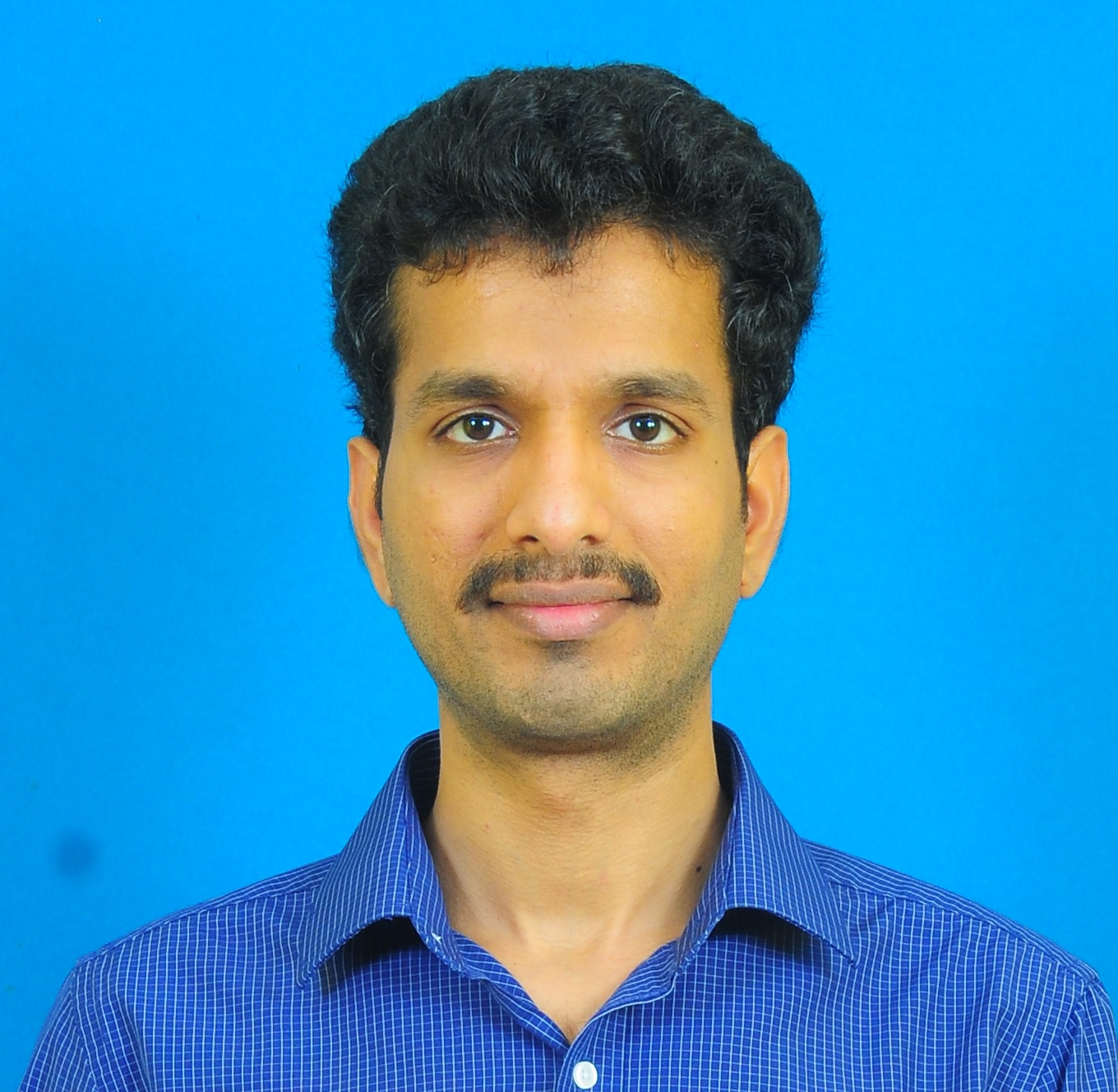 MSME Faculty
Dr. G. Suresh Kumar
PhD: TU Darmstadt, Germany
Contact: gsuresh@msme.iith.ac.in, +91 (40) 2301 7003
Research Interests:
Nanoporous materials
CVD, Adsorption and Membrane based gas separation applications
Defect Engineering in porous materials
Carbon nanomaterials, MOFs
Graphene & Graphyne and  other 2D materials
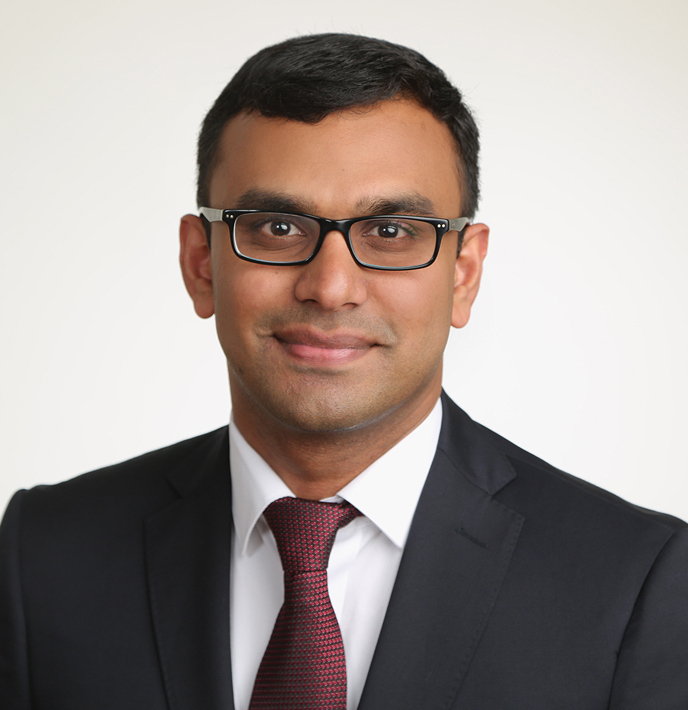 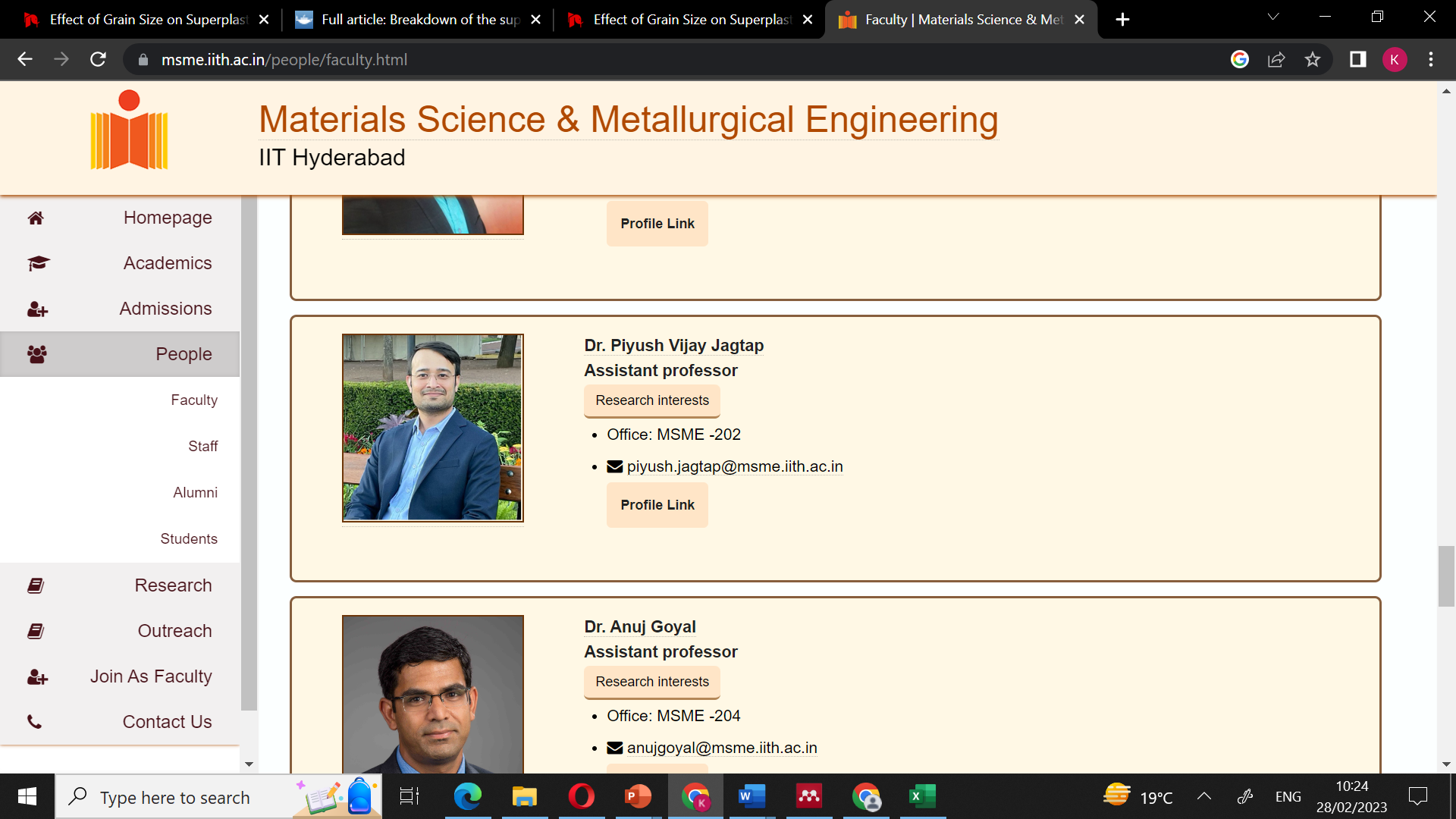 Dr. Piyush V Jagtap
PhD: IISc Bangalore, India
Contact: piyush.jagtap@msme.iith.ac.in
Dr. Deepu Babu
PhD: TU Darmstadt, Germany
Contact: deepubabu@msme.iith.ac.in, +91 (40) 2301 6562
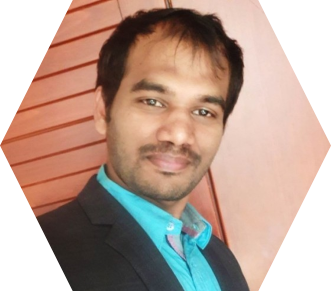 PhD:
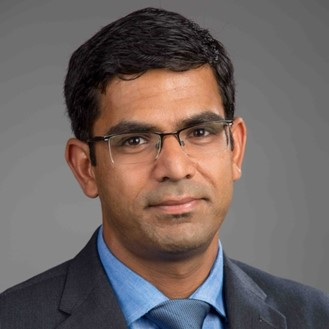 Dr. Anuj Goyal 
PhD: University of Florida, USA
Contact: anujgoyal@msme.iith.ac.in, 6564
Dr. Ashok Kamaraj
PhD: CSIR-NML, Jamshedpur
Contact: ashokk@msme.iith.ac.in  +91 (40) 2301 6566
Sensors
Magnetic Materials, Spintronics, Magnetic Skyrmions
Plasmonics, Nanophotonics, Micro-fluidics
Nano synthesis, Self-assembly, 
Catalysis 
Electro-chemical deposition of functional materials
Nature Inspired Materials
Healthcare Materials, Drug Delivery, Tissue-scaffolds, Porous Implants and Biomaterials 
Energy Storage Materials, 2D Carbon Materials, MXene
 Piezoelectric hybrid nano composites, 
Graphene based Supercapacitors, Solar Photovoltaics
Electronic materials
Defect engineering for porous materials
Research Areas - MSME
Grain Boundary Engineering
Mechanical Behaviour, Plastic Deformation 
Phase Transformation, solidification
Metals and Alloys: High Entropy Alloys, Multi-Phase Alloys, Titanium Alloys, Superalloys, Steels, Dispersion Strengthened Alloys
Bulk-Metallic Glasses, In-situ Composites
Metallurgical Thermodynamics and kinetics
Severe Plastic Deformation
Thermomechanical Processing, Texture
Nanocrystalline materials,  Ultra-fine microstructures
Creep and high temperature deformation
Powder Metallurgy, Advanced Composites, MMC
Multicomponent Oxides, Nanoparticles, Ceramics
Coating, Surface Science, Wear and Tribology 
Advanced microscopy
Metal Joining, Friction Stir Welding, Additive Manufacturing
Diffusion in pure metals and multicomponent alloys
Mechanics of nanoporous materials
Corrosion in bulk and nanocrystalline alloys
Low Temperature solders
Process metallurgy and process modelling
 Iron and steel making
Phase-field Modelling, Combinatorial materials science 
Modelling Deformation Behavior Using Discrete Dislocation Dynamics, 
Continuum Crystal Plasticity
Multi-scale Modelling of Functional Materials
Atomistic simulations. AI/ML
Research Facilities - MSME
Materials Characterization
Materials Synthesis/Processing
Cold FEG-TEM
FEG- SEM with EBSD
FIB with EBSD and EDS 
Optical Microscopes
Ion-milling, PIPS
Thermal analysis 
DTA, DSC, TGA, Dilatometer
Surface area and porosity analyser
Powder & thin film XRD
UV visible spectrophotometer
Raman spectrometer
AFM
Universal testing machine (MTS, Instron)
Creep Testing
Hardness Tester
Wear (Pin-on-disk)
Nanoindentor
Electrochemical analyzer
Viscometer
Pulse Laser Deposition  
E-beam deposition
Planetary Ball mill
Rolling mill
Robotic welding
Uniaxial Compaction Press
Cold-Isostatic Press
Induction-melting furnace
Arc-melting furnace
Hot press
High Temperature Vacuum Furnace 
Infra-red heating furnace
Muffle furnace
Tube furnace
Salt-bath furnace
Autoclave Ovens
Incubator shaker
Freeze drier 
Bio-safety cabinet
Glove-box 
Glass vacuum sealing
Spin and Dip coater
Softwares
Thermocalc
DICTRA
TC-Prisma
M.Tech Program (MoE Fellowship)
Glimpses of advanced level courses offered
Department offers 2-years program in Master of Technology in Materials Science and Metallurgical Engineering. Students get opportunity to learn various advanced level courses and carryout thesis in various cutting-edge areas.

ELIGIBILITY: 
Candidates having B.E./B.Tech. or equivalent in Metallurgy/ Ceramics/ Mechanical / Production / Industrial / Plastics / Polymer/ or related discipline or M.Sc. in Materials Science/Physics/Chemistry Valid GATE score required in MT/ME/PI/PH/CY/XE. 


SELECTION PROCESS:
Based on GATE SCORE


APPLICATION PROCEDURE:
visit www.iith.ac.in for detail 
information and apply online
Properties of Materials 
Electron Microscopy
Thermomechanical Processing Of Materials
Advanced Physical Metallurgy
Advanced Materials 
Thin Films Technology
Advanced Materials Synthesis And Characterization
Composite Materials 
Scientific Writing And Ethics In Research
Materials For Green Energy
Powder Metallurgy Manufacturing 
Introduction To Computational Methods In Materials Science 
Biomaterials- Materials In Medicine
Polymer Science And Engineering
Thermodynamics And Kinetics Of Materials
Electrochemistry in Materials Science and Engineering
Soft Materials
Phase Transformations
Hierarchical Nanostructured Materials 
Nature Inspired Materials Engineering
2D Materials: Synthesis, Characterization and Applications
Wear & Triobology
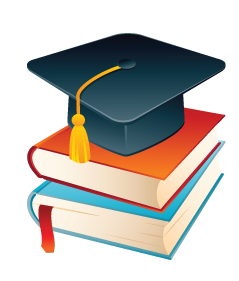 Contact for M.Tech Program (MoE Fellowship):
Dr. Rajesh Korla
Assistant Professor
Department of Materials Science & 
Metallurgical Engineering
Email: rajeshk@msme.iith.ac.in 
Phone: 9676468326
M.Tech Program (Self-sponsored)
Glimpses of the courses offered
Department offers two years program in Master of Technology in Materials Science and Metallurgical Engineering. Students get opportunity to learn various advanced level courses in various cutting edge areas.

ELIGIBILITY: 
Candidates having B.E./B.Tech or equivalent in Metallurgy/ Ceramics/ Mechanical/ Production / Industrial / Plastics / Polymer or related discipline. 
M.Sc. or equivalent degree in Materials Science/Physics/Chemistry or related discipline with minimum first class.

SELECTION PROCESS:
Written test (and/or) interview
GATE SCORE NOT MANDATORY


APPLICATION PROCEDURE:
visit www.iith.ac.in for detail 
information and apply online
Properties of Materials 
Electron Microscopy
Thermomechanical Processing Of Materials
Advanced Physical Metallurgy
Advanced Materials 
Thin Films Technology
Advanced Materials Synthesis And Characterization
Composite Materials 
Scientific Writing And Ethics In Research
Materials For Green Energy
Powder Metallurgy Manufacturing 
Introduction To Computational Methods In Materials Science 
Biomaterials- Materials In Medicine
Polymer Science And Engineering
Thermodynamics And Kinetics Of Materials
Applications of Electrochemistry in Materials Science and Engineering
Soft Materials
Phase Transformations
Hierarchical Nanostructured Materials 
Nature Inspired Materials Engineering
2D Materials: Synthesis, Characterization and Applications
Wear & Triobology
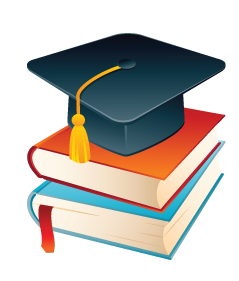 Contact for M.Tech. Program
(Self-sponsored):
Dr. G. Suresh Kumar
Assistant Professor
Department of Materials Science & 
Metallurgical Engineering
Email: gsuresh@msme.iith.ac.in 
Phone: 91009 30553